@clmgranada
blog
¿Quieres aprender ESPAÑOL?
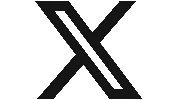 CURSO DE ESPAÑOL COMO LENGUA EXTRANJERA
El Curso de Español como Lengua Extranjera está especialmente diseñado para estudiantes de movilidad internacional
¿Qué te ofrece este curso?
6 créditos
ECTS
Desde A1
hasta C2
Intercambio
lingüístico
60 horas
CURSO DE ESPAÑOL COMO LENGUA EXTRANJERA
Curso cuatrimestral a tiempo parcial


Turnos: lunes/miércoles o martes/jueves  (6 horas a la semana)


Certificado oficial del curso (6 créditos ECTS convalidables)


Acceso a actividades culturales y deportivas


Prueba de nivel diseñada para ajustar las clases a las necesidades lingüísticas del estudiante


Evaluación y supervisión continuas por parte del profesor
530 €
(2 plazos de 265 €)
CURSO DE ESPAÑOL COMO LENGUA EXTRANJERA
19 de febrero
            9.00
16.00

26 de febrero
 16.00
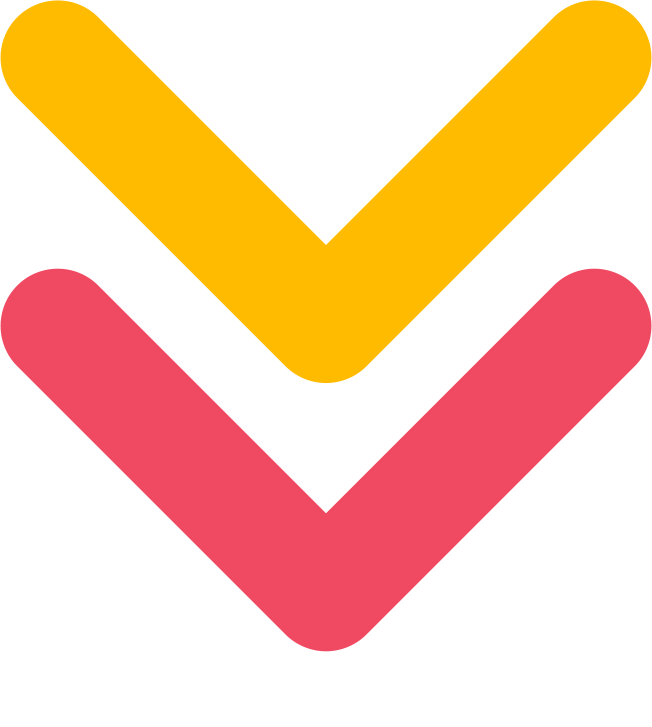 Fechas de las pruebas de nivel
¡MATRICULA ABIERTA!
@clmgranada
blog
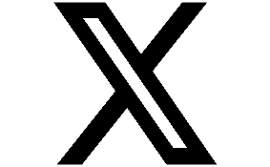 www.clm.granada.com
info@clm.ugr.es
Tel. +34 958 215 660